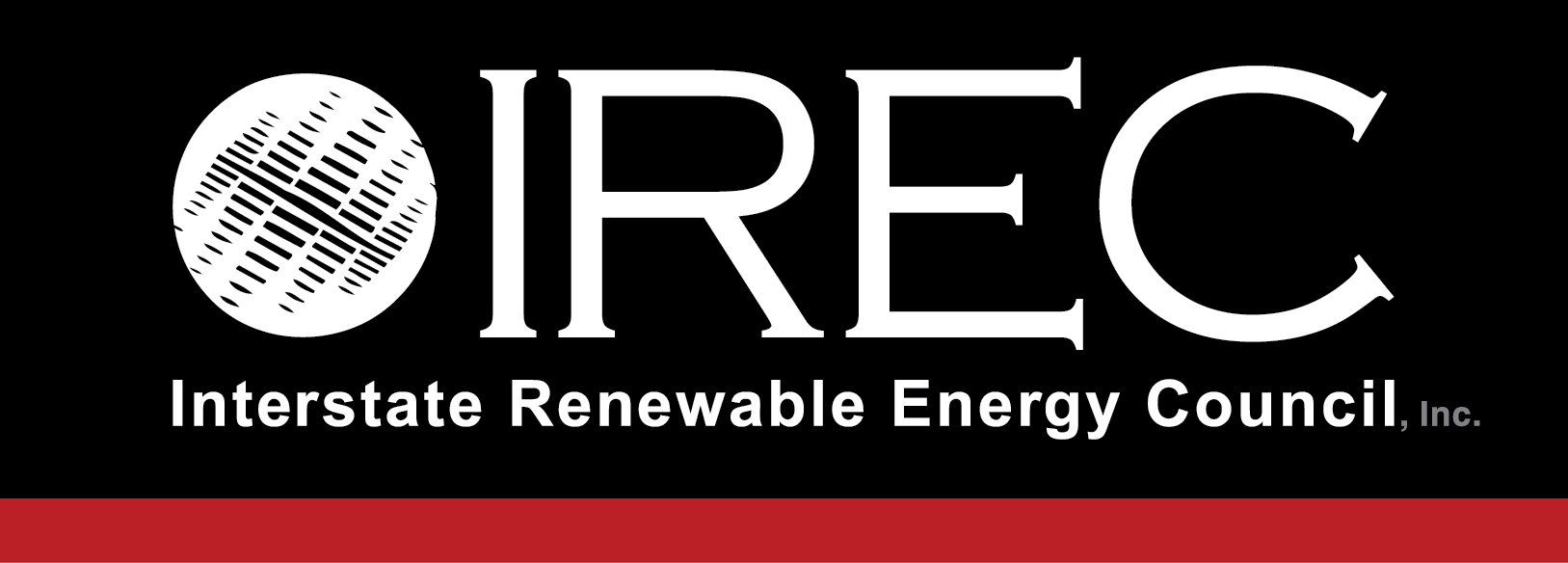 Sara Baldwin AuckDirector, Regulatory ProgramNASUCA Annual Meeting
November 13, 2017
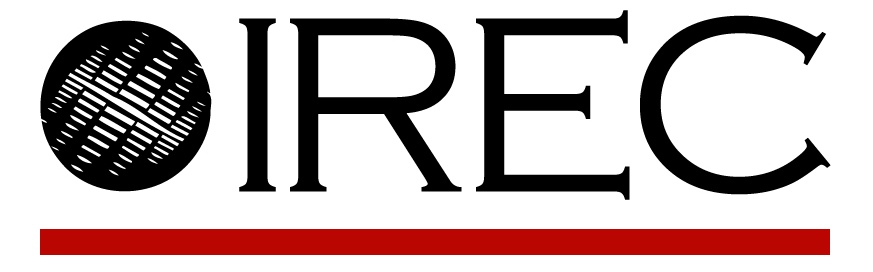 IREC’s Regulatory Program Focus Areas
The Consumer Experience
IREC’s Regulatory Activity Through the Years
FERC
DC
Current Engagement (2017-2018)
Recent Activity & Monitoring (2016-2017)
Historic Engagement (2004-2015)
© IREC 2017
Updated November 2017
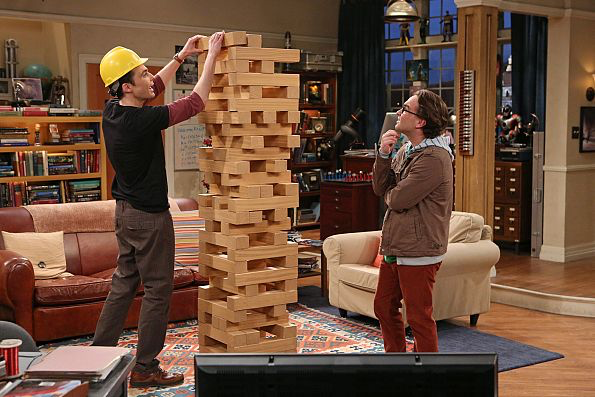 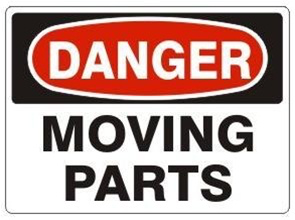 Navigating today’s energy issues…
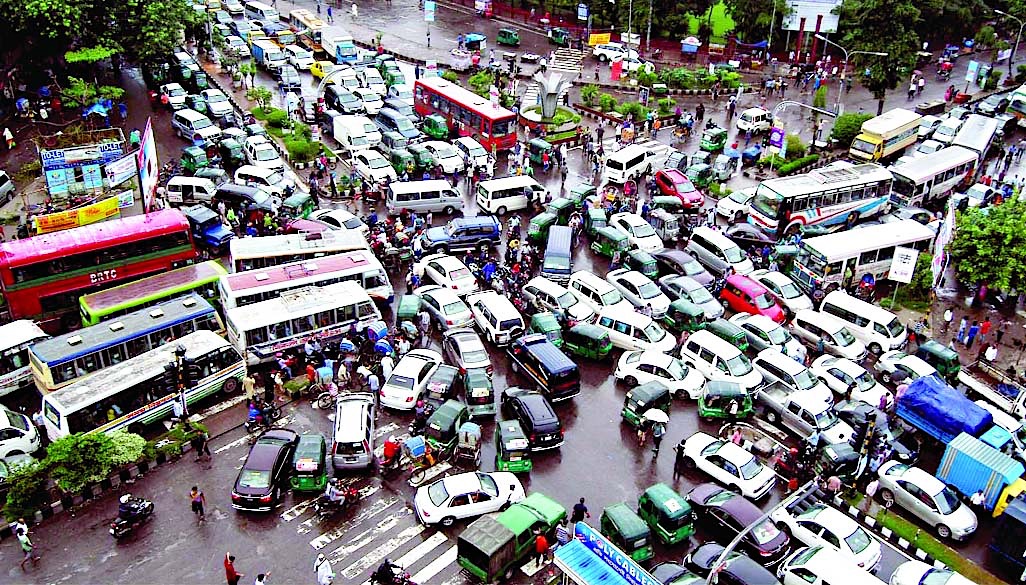 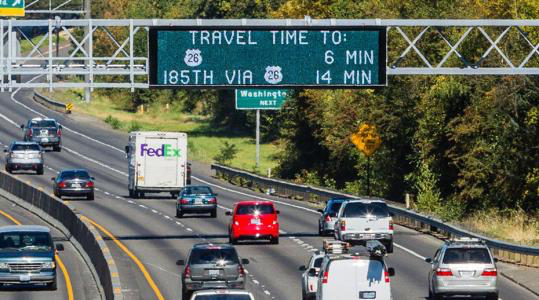 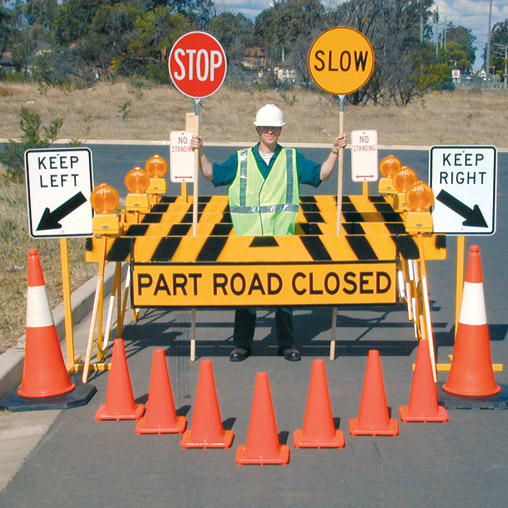 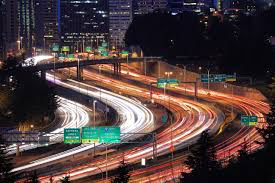 …requires new tools and approaches
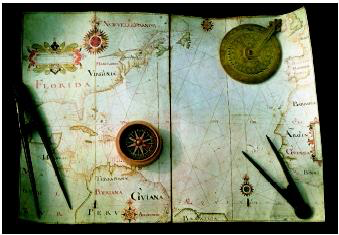 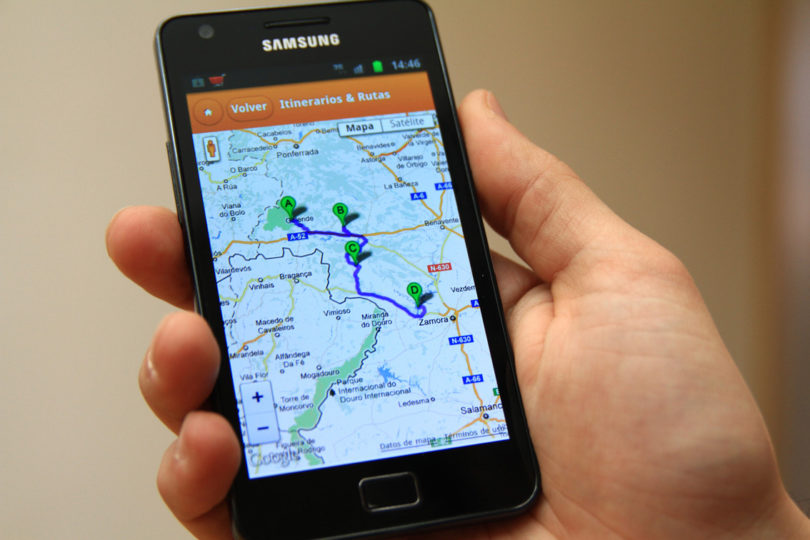 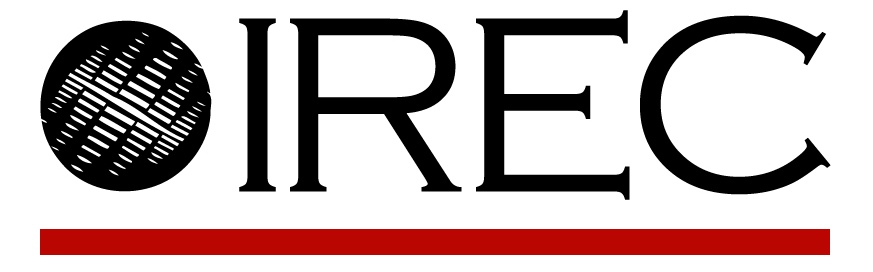 Tools you can use
Shared/Community Renewables Tools
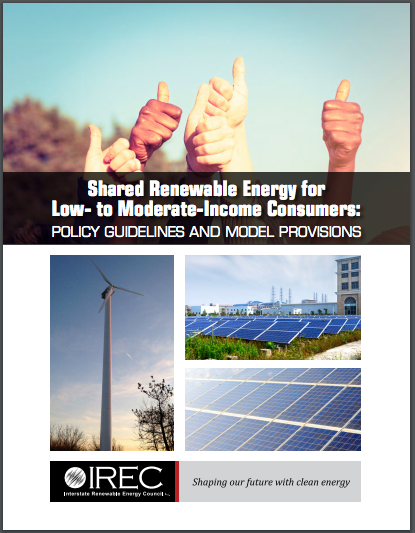 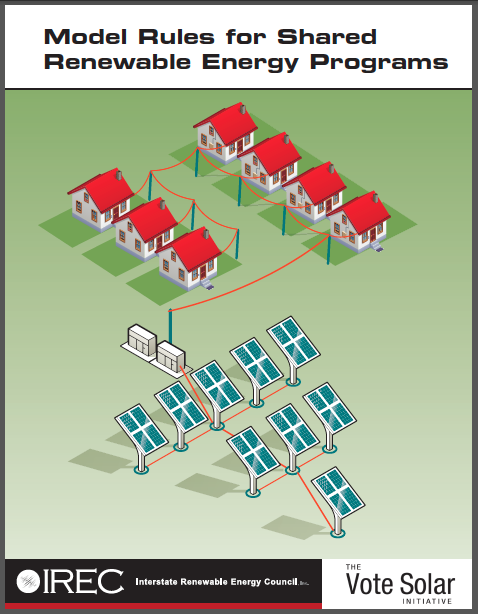 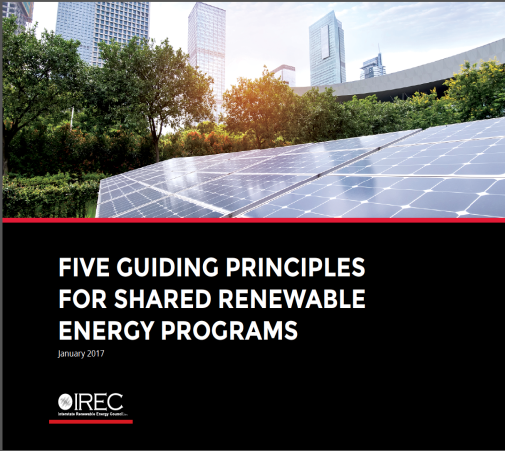 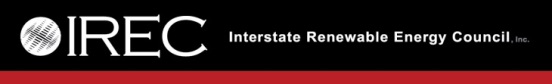 Download at www.irecusa.org
Shared/Community Renewables Tools
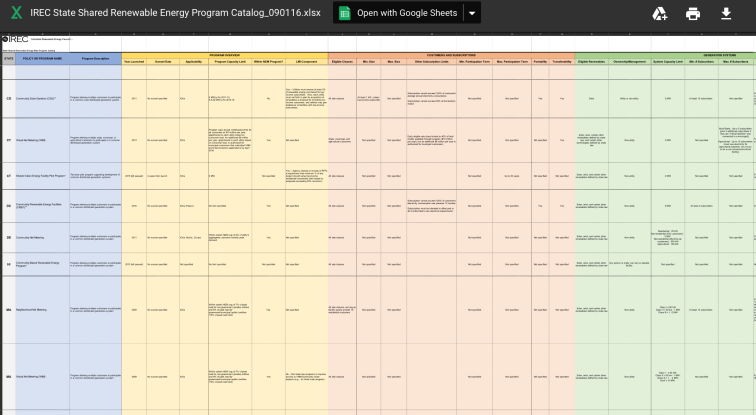 State Shared Renewable Energy Program Catalog
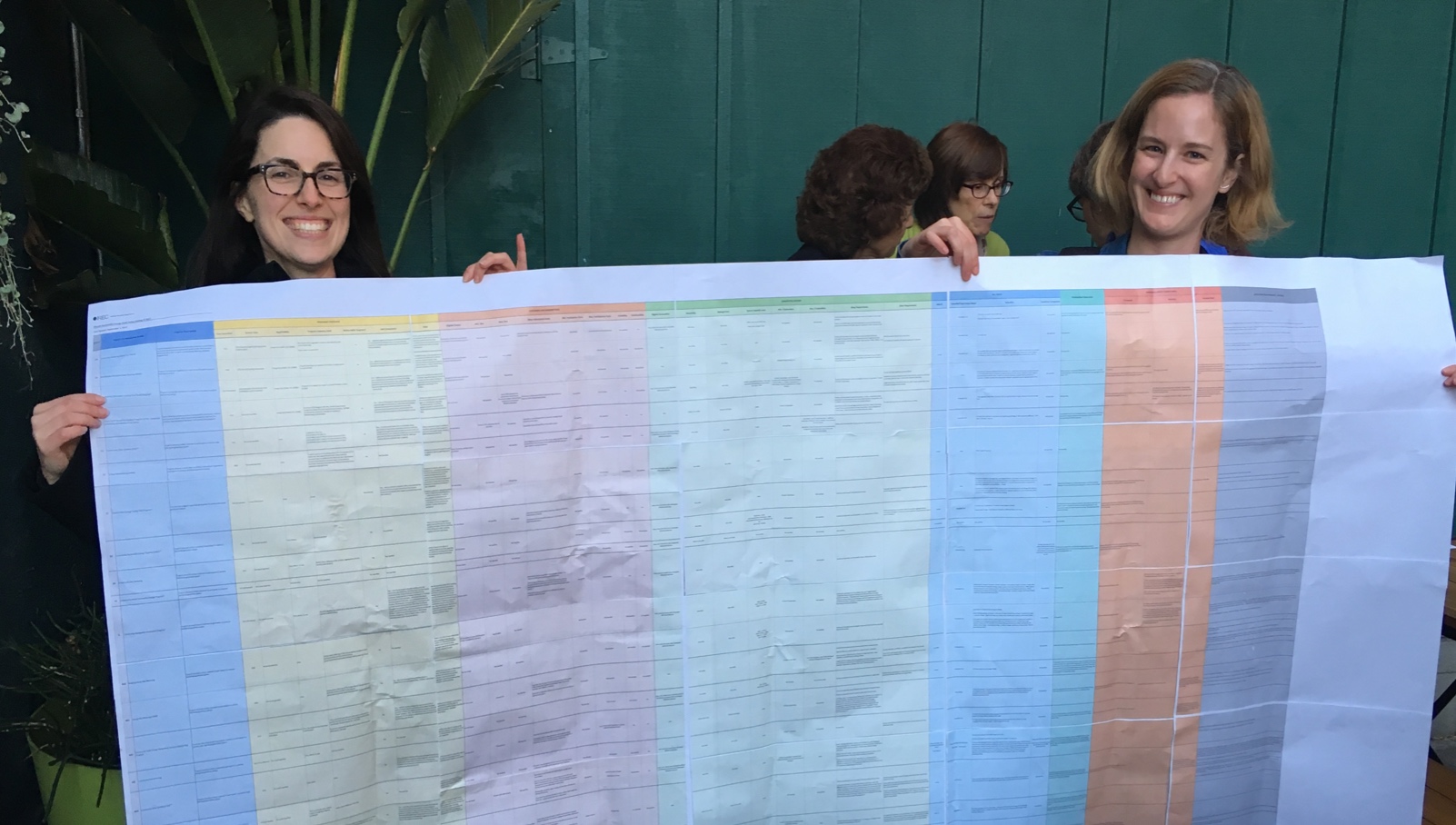 Download at www.irecusa.org
Multifamily Housing Access Tools
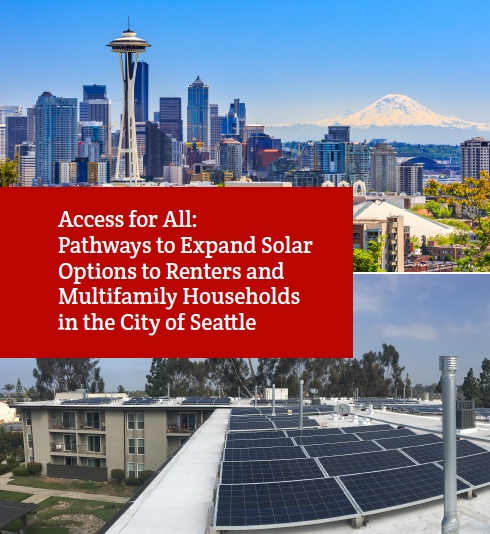 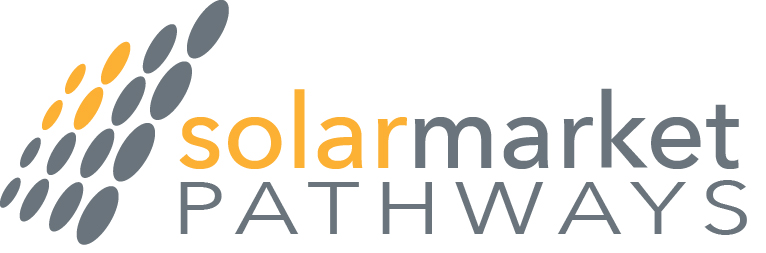 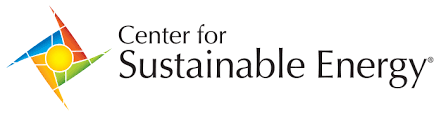 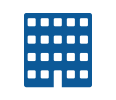 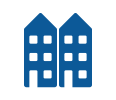 Apartment Toolkits
Contractor Toolkits
Learn more: https://energycenter.org/solar-market-pathways
Interconnection Tools
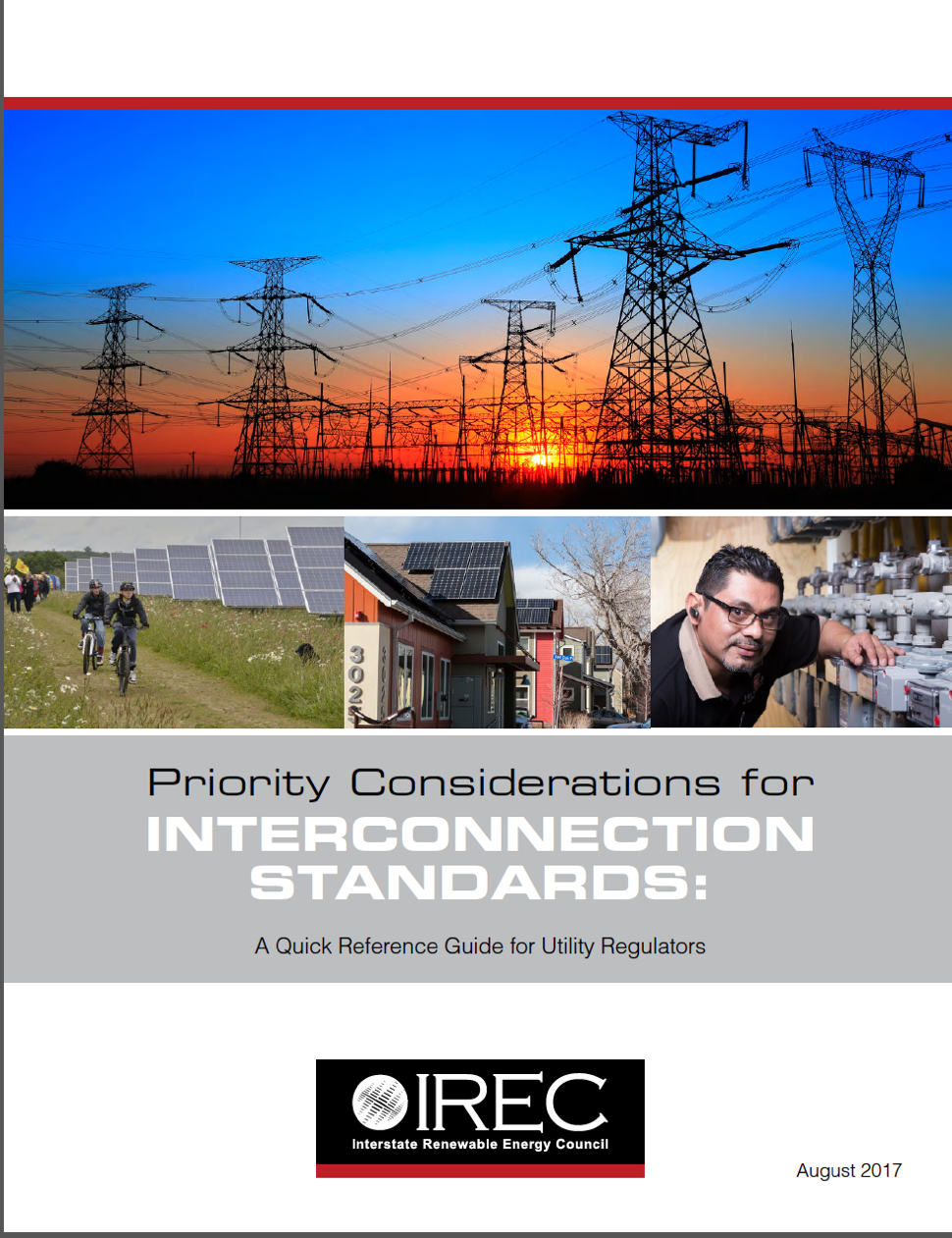 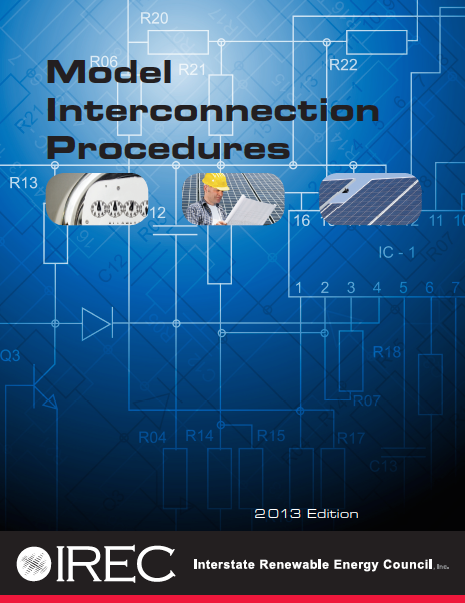 IEEE 1547 - Advanced Inverter Standards
WEIB – Interconnection and Reliability Technical Advisory Committee
Energy Storage Tools
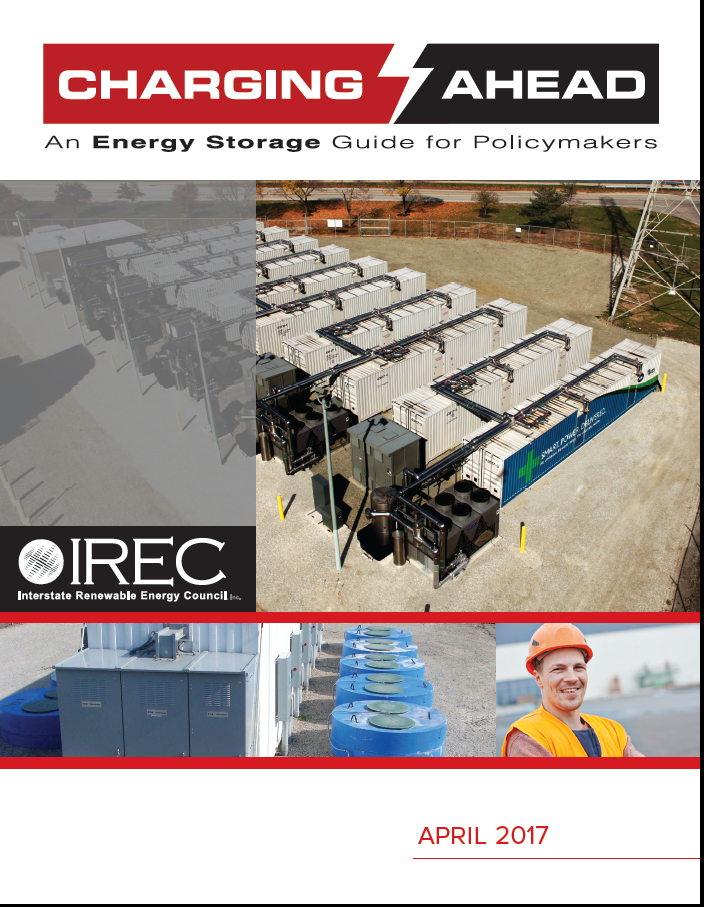 DC
Multiple Actions
Investigate Storage
Plan for Storage
Download at www.irecusa.org
Energize the Market
Clarify Existing Rules
Grid Planning Tools
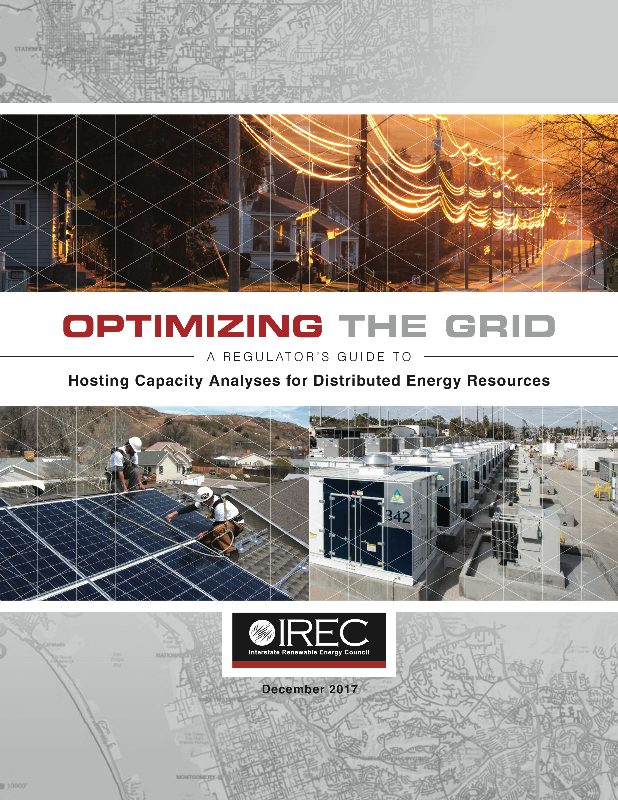 Coming December 2017!
Consumer Tools
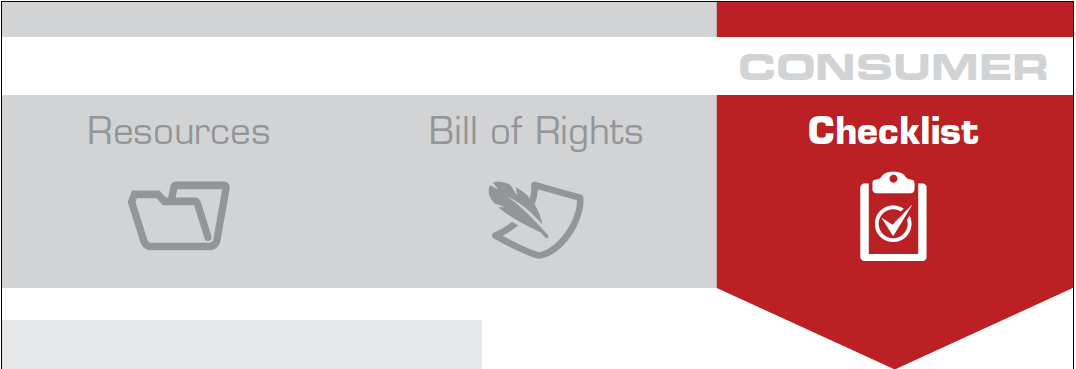 Download at www.irecusa.org
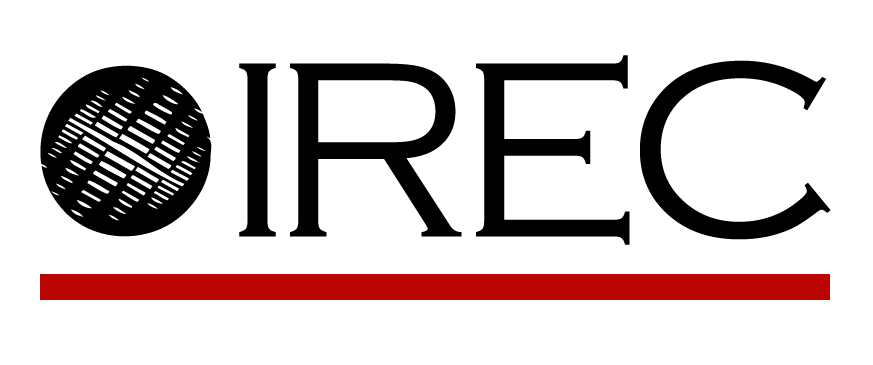 Thank you! Let’s stay connected.
Sara Baldwin Auck, Regulatory Director, IRECsarab@irecusa.org  
@sarabaldwinauck
@irecusa
@Interstate Renewable Energy Council
Text 22828 for IREC News & Insights
www.irecusa.org
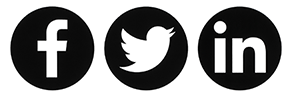